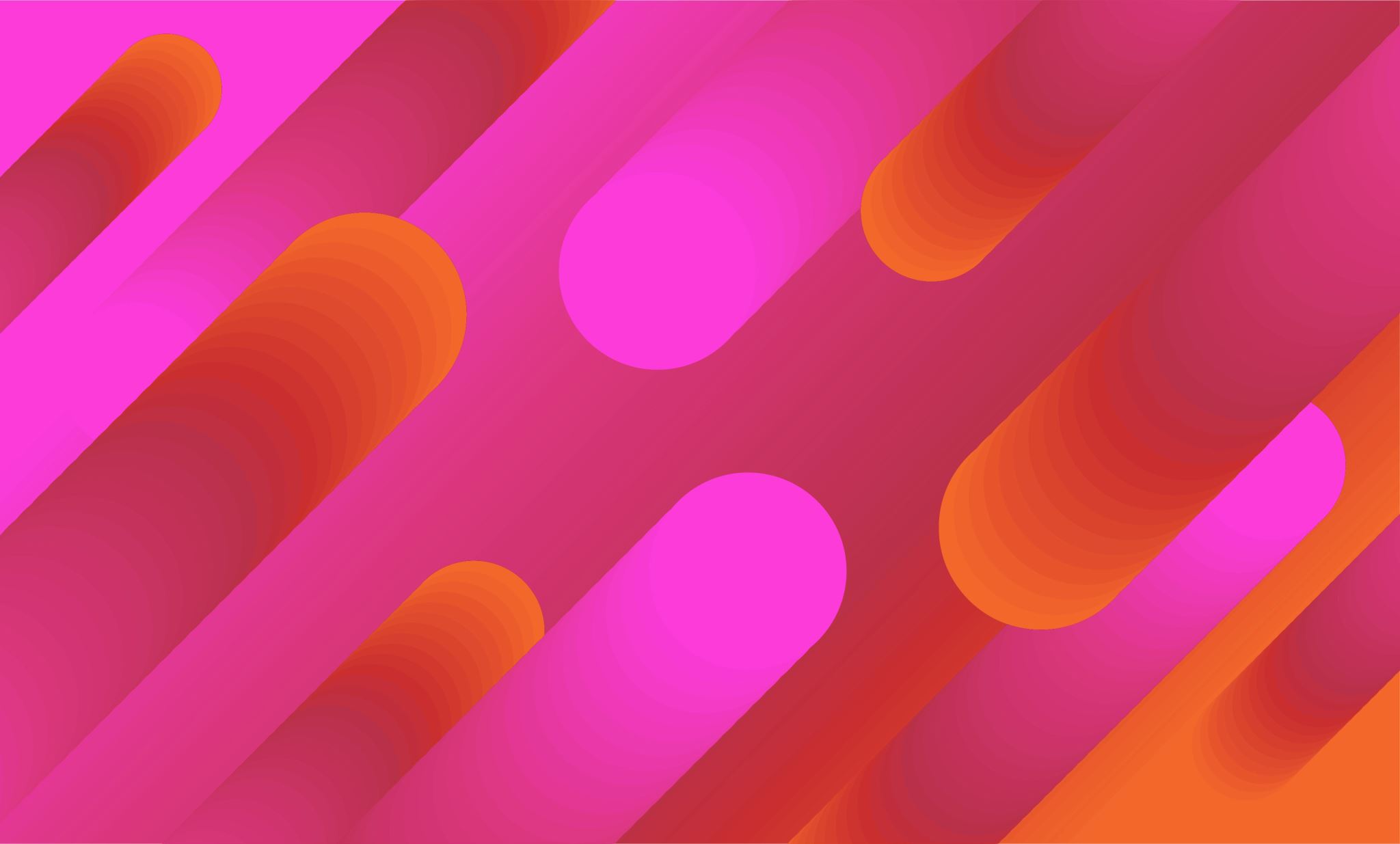 Ošetřovatelský proces u pacientů s revmatologickým onemocněním
Revmatologie
Obecné vyšetřovací metody
Artróza
Dělení artrózy
Klinické příznaky
Diagnostika
Terapie
Ošetřovatelské problémy
Skolióza
Klinické projevy
Diagnostika
Terapie
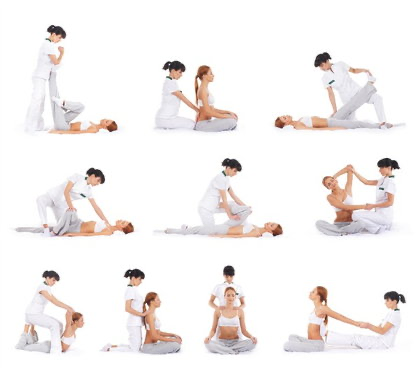 Scheuermannova choroba
Spondylartróza, spondylóza
Klinický obraz
Diagnostika a terapie
Neurologické vyšetření
Rtg páteře

Rehabilitace 
Farmakologická
chirurgická
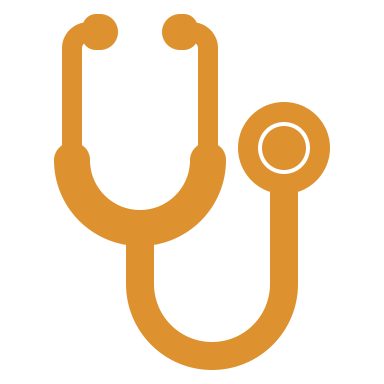 Diskopatie
Postup onemocnění
Klinický obraz
Terapie
Zánětlivá onemocnění pohyblivého aparátu
Osteomyelitida
Zánět kosti – možnosti vzniku
Klinický obraz
Diagnostika
Terapie
Ošetřovatelská péče
Revmatoidní artritida
Autoimunitní zánět synoviální výstelky kloubů a šlach hojící se granulační tkání

Spouštěcí faktor – nejčastěji infekce
Poškození pojivové tkáně – synovitida, tenditida
=> chrupavka a kloubní vazy
Mimokloubní projevy – ledviny, srdce
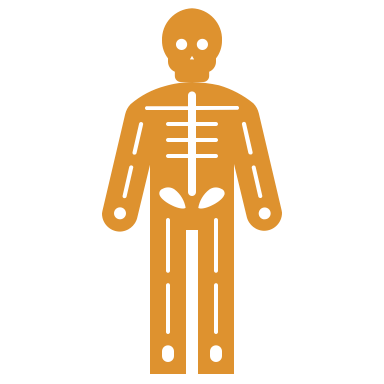 Klinické projevy
Ranní ztuhlost => startovací bolest
Postupné omezování hybnosti až ankylóza drobných kloubů
Otoky kloubů, zduření nad postiženými klouby
Postiženy častěji drobné klouby
Deformace
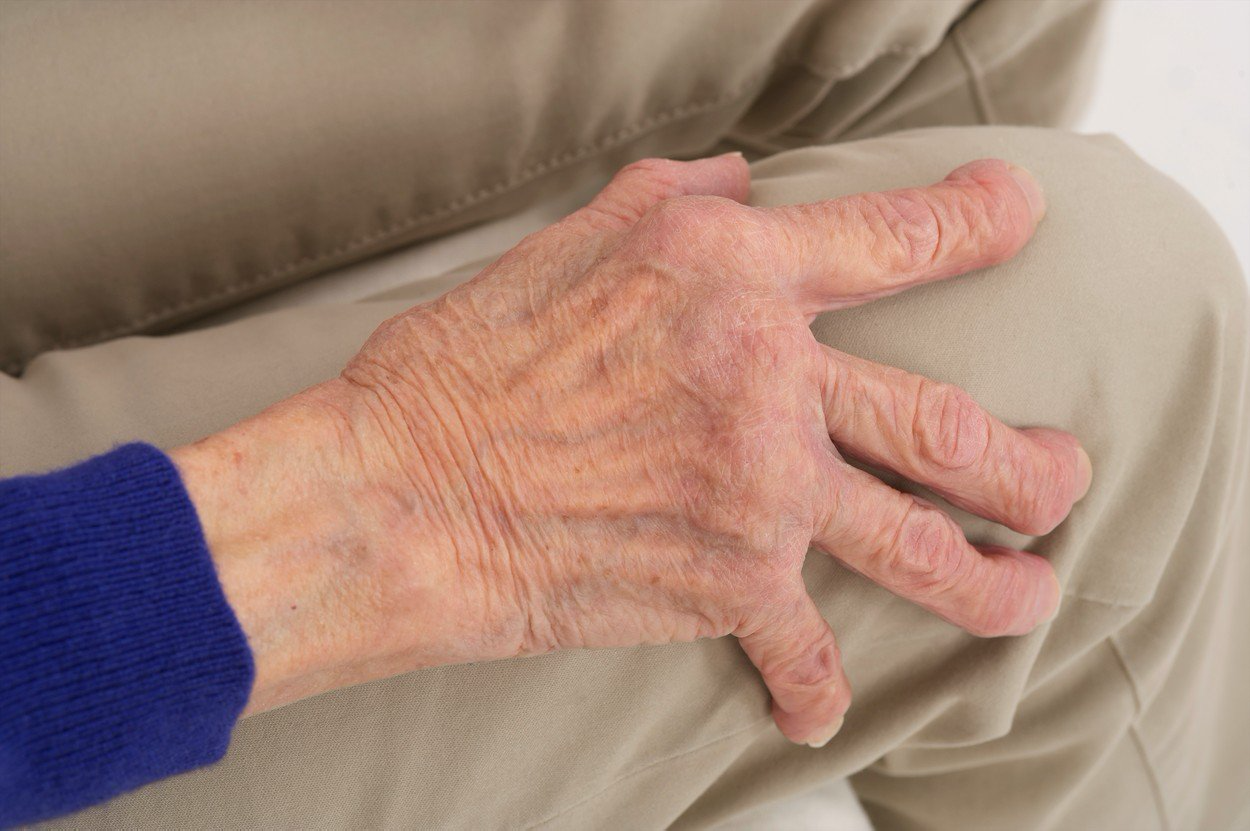 Postižení kloubů u RA
Diagnostika
RTG
Artroskopie
Laboratorní – zánětlivé markery, ASLO, mukoproteiny
Terapie
Ošetřovatelská péče
Bolest
Sebeobsluha 
Psychosociální deprivace
Postihuje páteřní klouby, vazy a meziobratlové ploténky

Osifikace kloubních pouzder => nehybnost páteře
Postižení periferních kloubů a dalších orgánů (duhovka, perikard, plíce)

Idiopatický autoimunitní zánět s genetickou zátěží
Spondylartritida – Bechtěrevova choroba
Klinické projevy
Bolest a snížená hybnost páteře
Bolest pat
Iridocyklitida
Hydrops kolenního kloubu

Bez progrese, s pozvolnou progresí, rychle progredující fáze
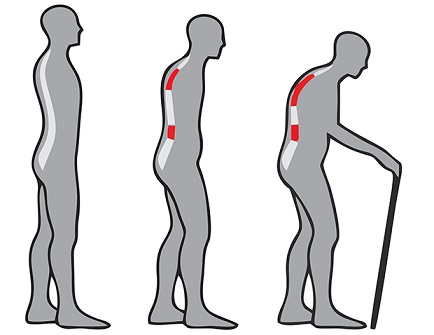 Postižení páteře u Bechtěrevovy choroby
Rodinná anamnéza
Fyzikální vyšetření
Laboratoř 
Rtg
Diagnostika
Terapie
Rehabilitace
Farmakologická 
Chirurgická
Bolest
Sebeobsluha
Psychosociální oblast
Dlouhodobé užívání léků
Nedostatečná informovanost
Ošetřovatelská péče
Děkuji za pozornost, to je pro dnešek vše 